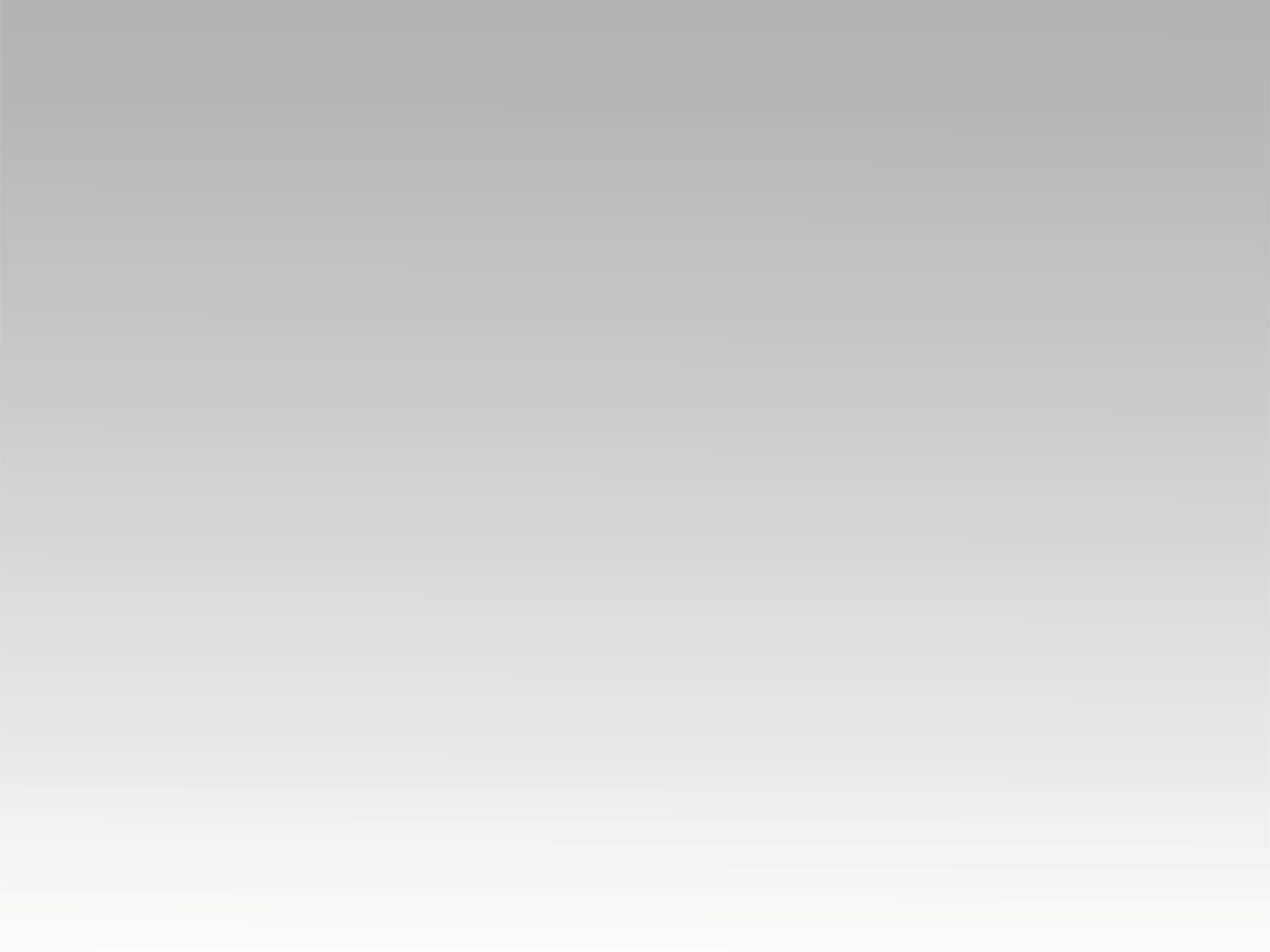 تـرنيــمة
دقي يا أجراس النهاردة عيد
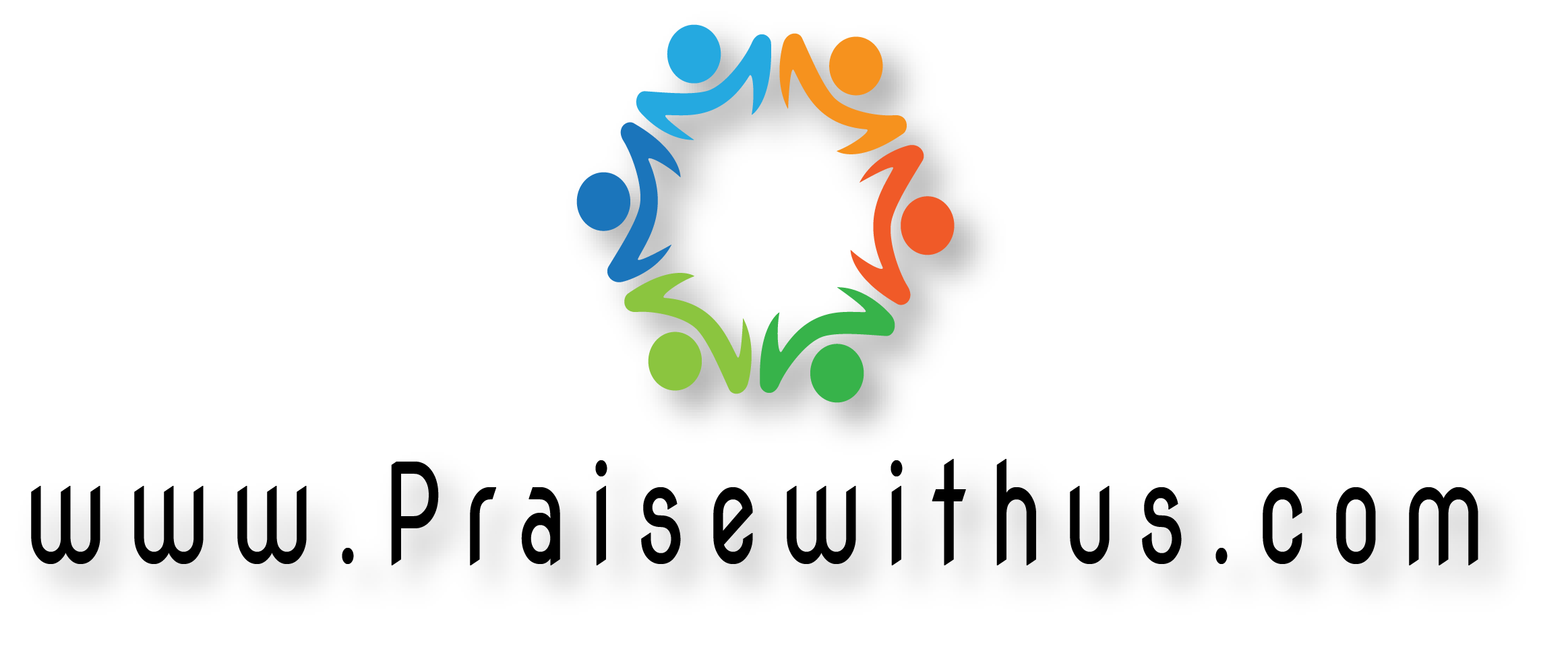 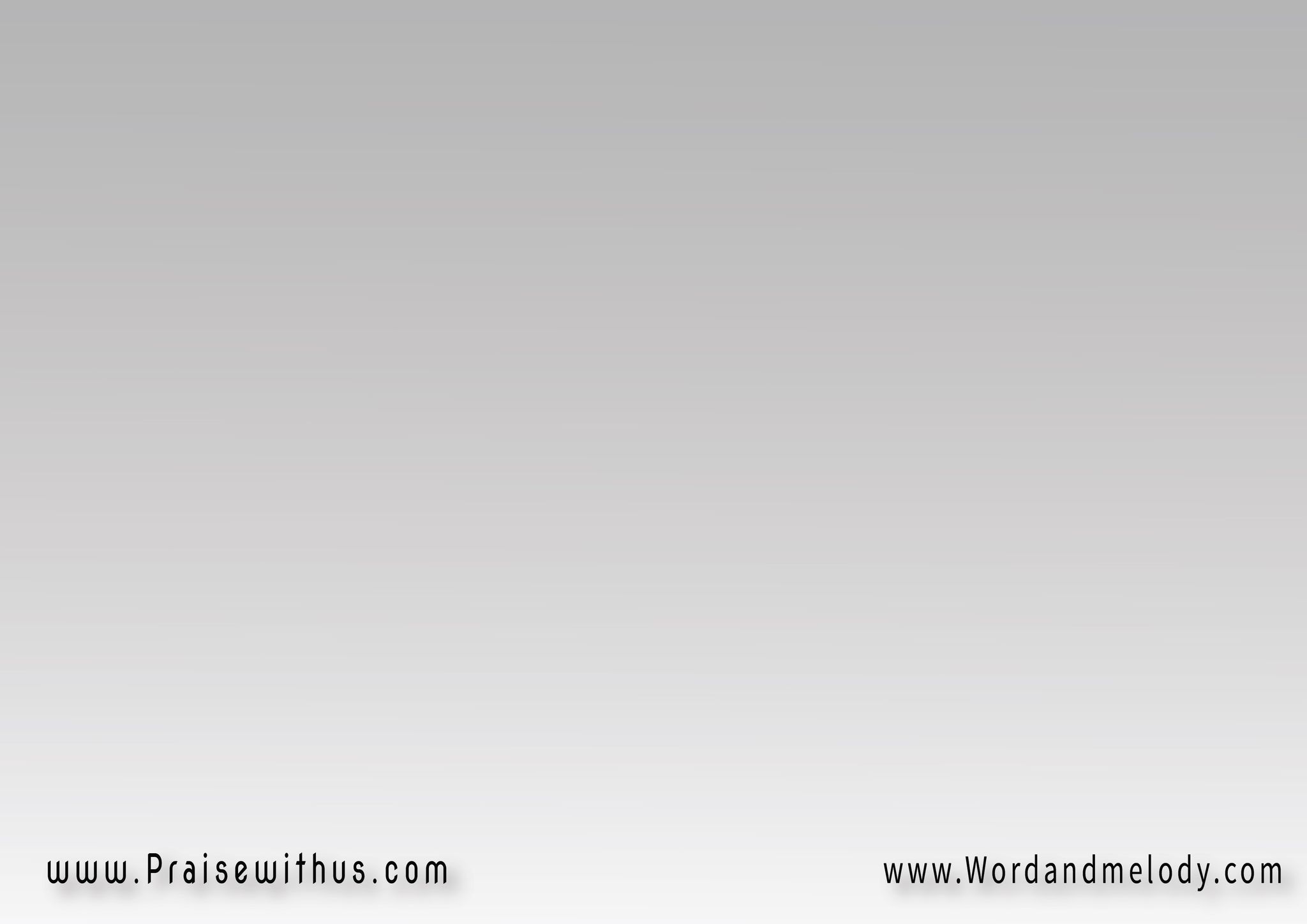 (دُقِّي دُقِّي يا أجرَاس   النَّهَـــــــاردَا عِيديَسوع جَانا في أرضِنا وِخَلَّى القلب سَعِيد)2

(doqqi doqqi ya ajras elnnaharda aeedyasou jana fi arDena we kalla alalb saaeed)2


Ring O bells, today is Christmas day. 
Jesus came to earth and filled our hearts with joy.
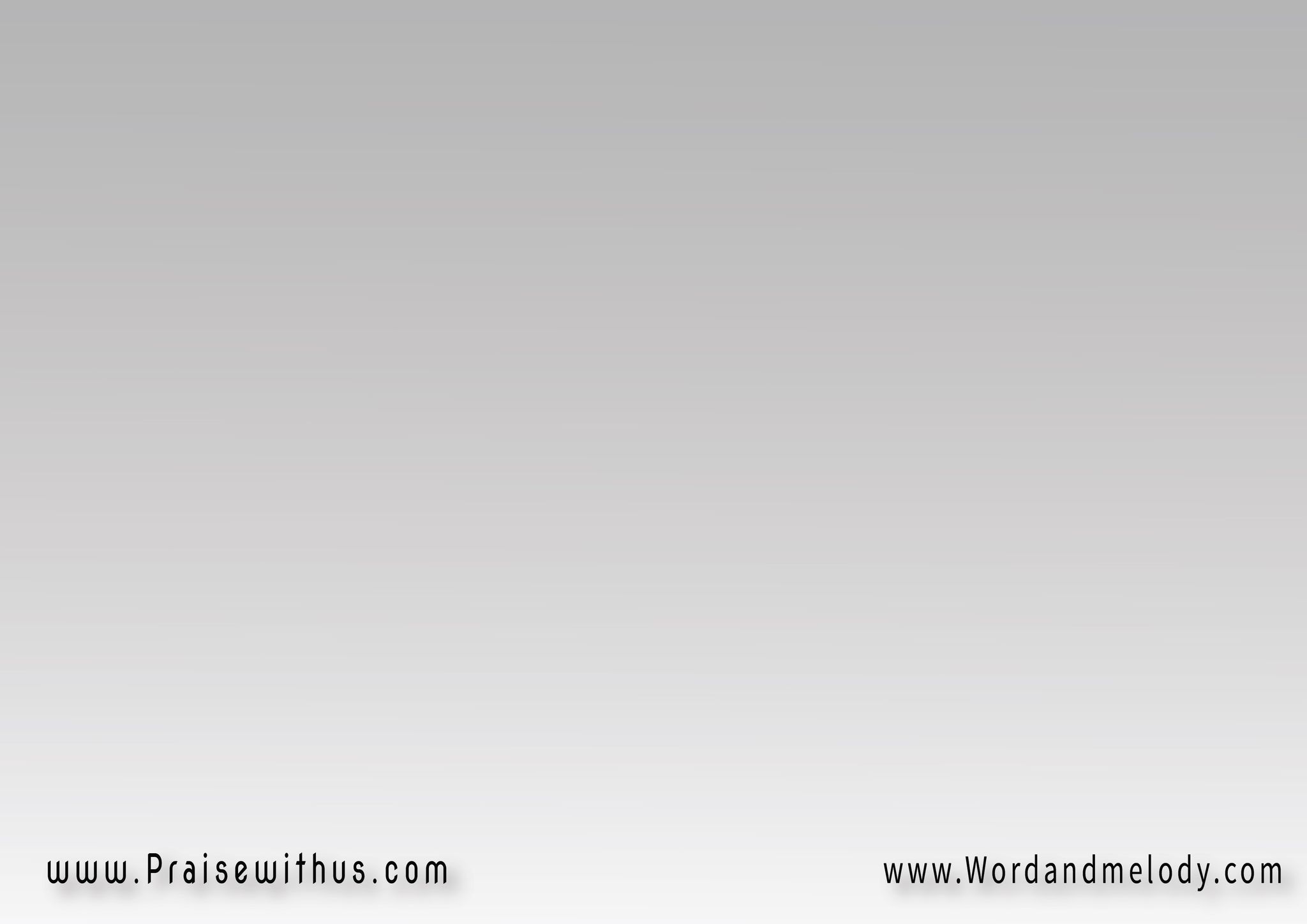 سَاب مَجد السَّمَـــــا   ضَحَّـــــى بالغِنَـــــــــىجَا لِلأرض فقيـــــر   عَلَشَـــــــان بيحِبِّنـــــــافي كُلِّ آلامنـــا وِكُلِّ أفرَاحنـا هوَ حَاسِس بينافي كُلِّ لَحظَة في عُمرِنا  دا هوَ مَعنَى العِيدsab majd elssama  Dahha bel ghenaja lel arD faqeer  aalashan byehebbenafi kol aalamna we kol afrahna   hoa hases binafi kol lahza fi aomrena   da hoa maan alaeedHe left the glory of heaven, sacrificed His wealth and came to earth as a poor child because He loves us. He feels with us on our pains and our joys; He is the meaning of the celebration.
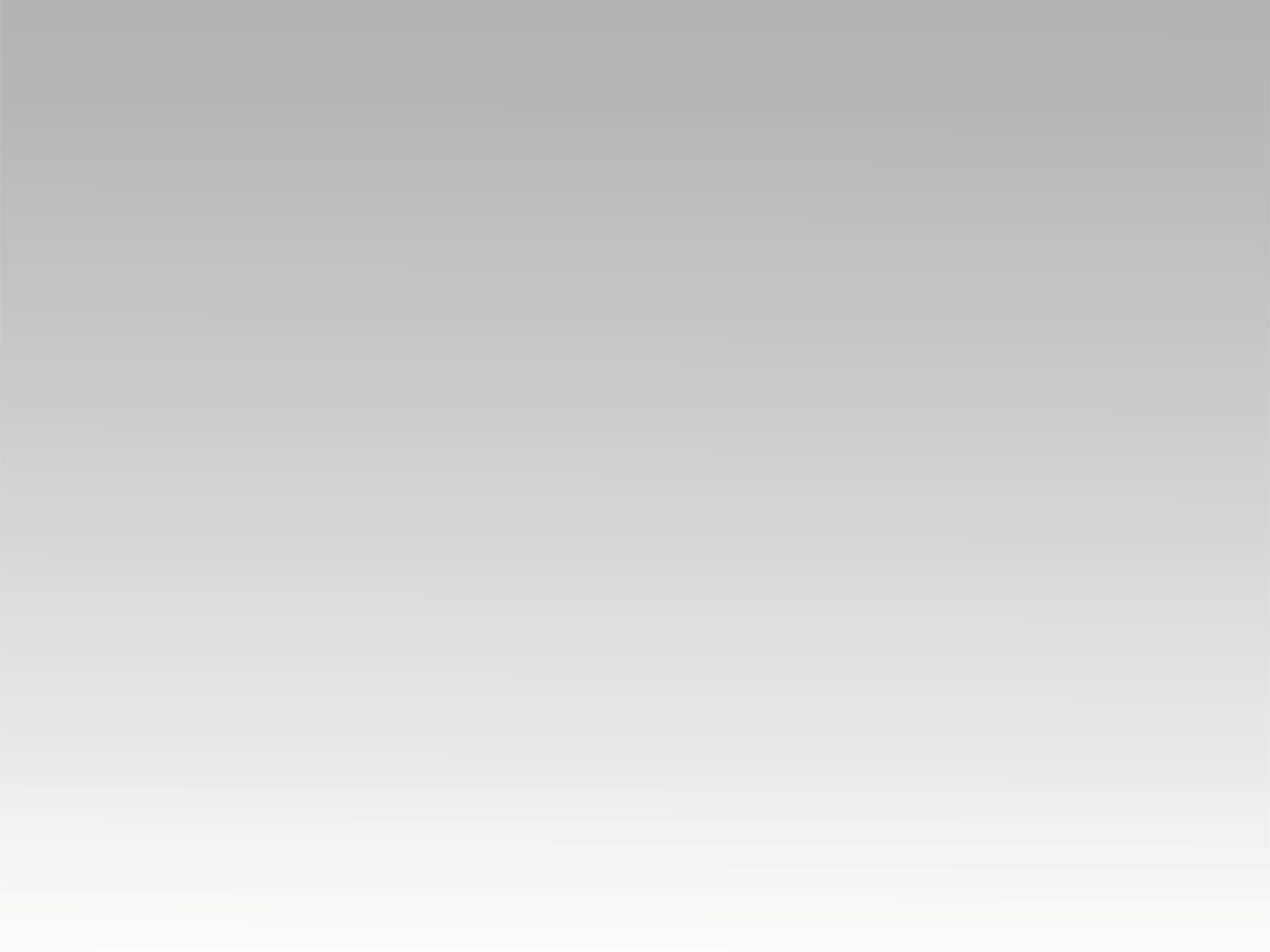 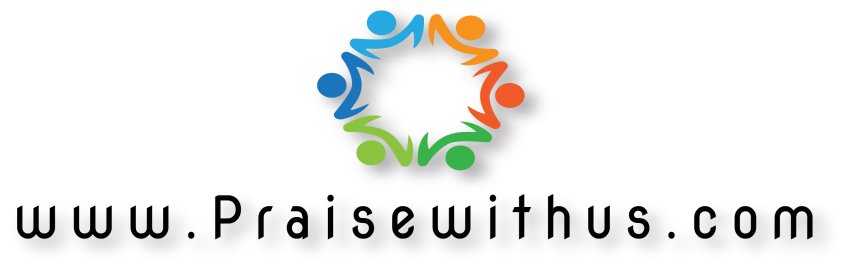